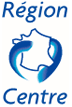 L’ancrage du métier d’ergonome      au Conseil Régional du centre:	Des interventions individuelles 		aux démarches collectives
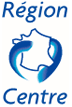 Pourquoi un poste d’ergonome au Conseil régional du Centre ?
Augmentation des restrictions médicales, AT, MP, inaptitudes =  demandes d’aménagement de postes

Trouver des solutions face aux difficultés pour recruter un  médecin du travail

Respecter les obligations légales et réglementaires de l’employeur en matière de « santé au travail »

Lancement d’une politique « handicap » interne en lien avec le FIPHFP
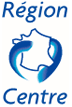 A l’origine : un ergonome pour traiter des problématiques individuelles
Des premières interventions uniquement centrées sur des problématiques individuelles.

Maintien en emploi de travailleurs handicapés, 
Aménagement de poste pour des agents ayant des restrictions d’aptitude

 Les facteurs déterminants des premières demandes d’intervention :

Le positionnement dans une direction fonctionnelle (R.H.)
L’intitulé du poste
Lien direct avec la médecine préventive
Mise en place concomitante d’une politique Handicap
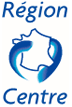 Les évolutions du métier d’ergonome: les facteurs d’évolutions
L’intervention comme démonstration
Démontrer l’intérêt de l’ergonomie par la reformulation des demandes, le retour d’expérience…

La création d’un « réseau  interne élargi »

L’appui du service « communication interne » et de la direction

L’optimisation des moyens dans un contexte budgétaire restreint

Des besoins et une hausse de la demande sur les conditions de travail
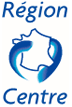 Les évolutions du métier d’ergonome: combattre les représentations
Les freins :
Les représentations du métier : «spécialiste en geste et posture», «cela va créer de la dépense supplémentaire» etc….
La mobilité des commanditaires et des  interlocuteurs,
Le choc des professions

Les écueils :
L’instrumentalisation,
Des démarches essentiellement normatives.
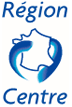 Un exemple de mission élargie: de l’aménagement de poste à la santé au travail
L’ergonomie comme exemple de réponse aux évolutions de la santé au travail:

La réglementation a évolué vers une obligation d’évaluation des risques faite par plusieurs acteurs. Le résultat de ces évaluations est souvent « le meilleur compromis acceptable à un instant donné ».
Dans ce contexte, les démarches participatives ont toute leur place. L’ergonome peut alors faire un travail d’articulation ou de coordination.

Risques nouveaux = prise en compte des « situations de travail » et non plus des « postes de travail ». 
Prise en compte de la dimension humaine : des relations entre     l’Homme et ses moyens, ses méthodes et son milieu de travail.
De l’intervention individuelle à la démarche collective : quand l’ergonomie se met au service du dialogue social
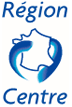 1er exemple concret : Plaintes d’un collectif d’agents des lycées relayées par les O.S. concernant la pénibilité de leurs postes de travail

Mise en place d’une démarche participative :
 Objectif : •Associer les agents à la détermination des éléments 		 	        	 qui conditionnent leur vie au travail.
  • Confronter et mettre en commun les différents savoirs,  attentes, et contraintes de chacun.
  •Construire des propositions d’amélioration techniques ou organisationnelles avec les utilisateurs.

Comment : •Groupe de travail = Utilisateurs + agent de la maintenance +  			    hiérarchie de proximité.
•l’analyse ergonomique servant de catalyseur et de bases d’échanges.

Les pré requis : - Périmètre de l’action du dispositif doit être claire et cadré
       - Donner des marges de manœuvre au groupe de travail
        - Accepter l’écart qu’il peut exister entre le travail prescrit et le 	travail réel.
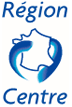 De l’intervention individuelle à la démarche collective : quand l’ergonomie se met au service du dialogue social
2ème exemple concret : L’ergonomie dans la démarche de prévention des Risques psychosociaux

Objectif : élaborer un plan d’actions réalistes et réalisables sur la base d’un diagnostic des risques psychosociaux 

Comment : 
en s’appuyant sur une équipe pluridisciplinaire: psychanalyste, psychologue du travail, docteurs en sciences humaines et ergonome du travail = pluridisciplinarité de l’approche pour plus d’objectivité 
En traitant de la question « Qu'est ce qu’aujourd'hui le travail humain au conseil régional ? » = partir du réel du travail 
Démarche participative = groupe de travail avec les OS et participation des agents